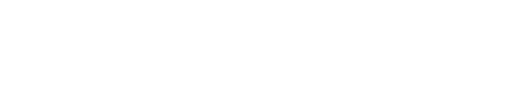 Digital Book World	
January 15, 2013
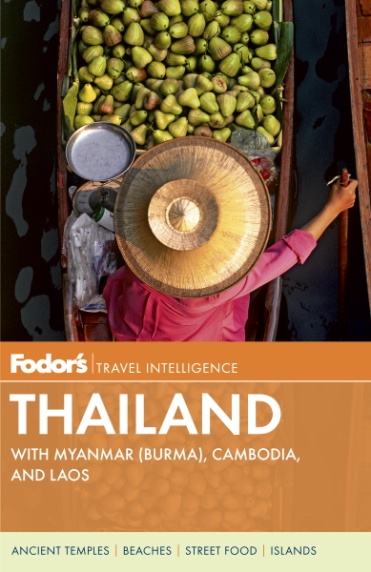 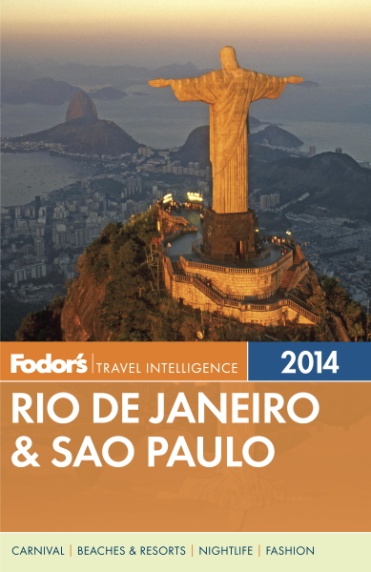 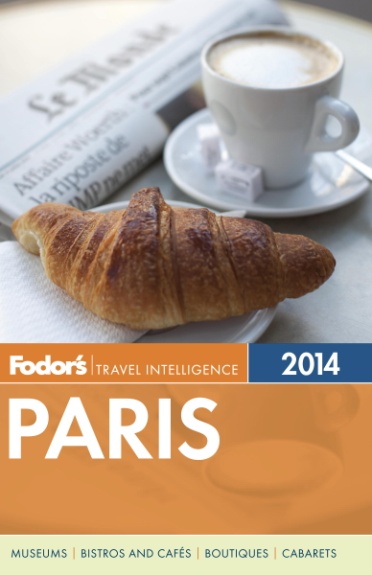 GuidebooksSince 1936
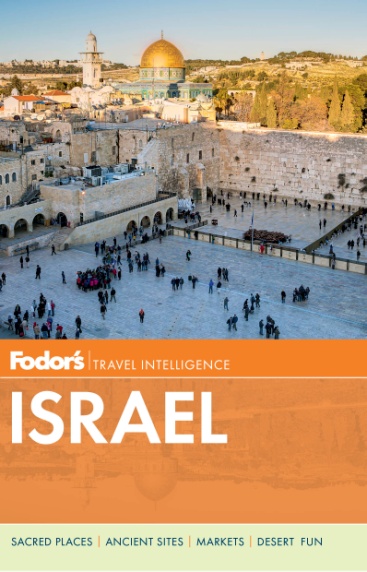 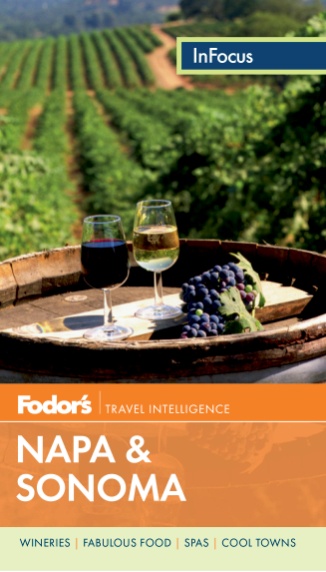 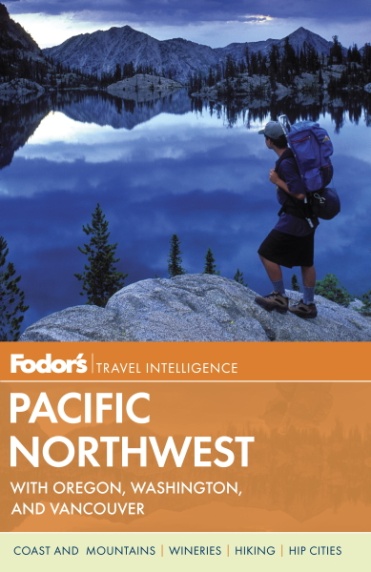 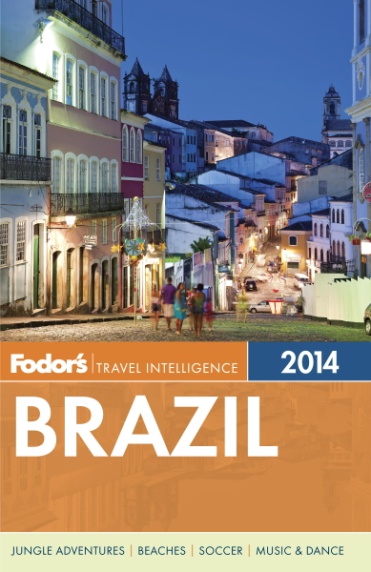 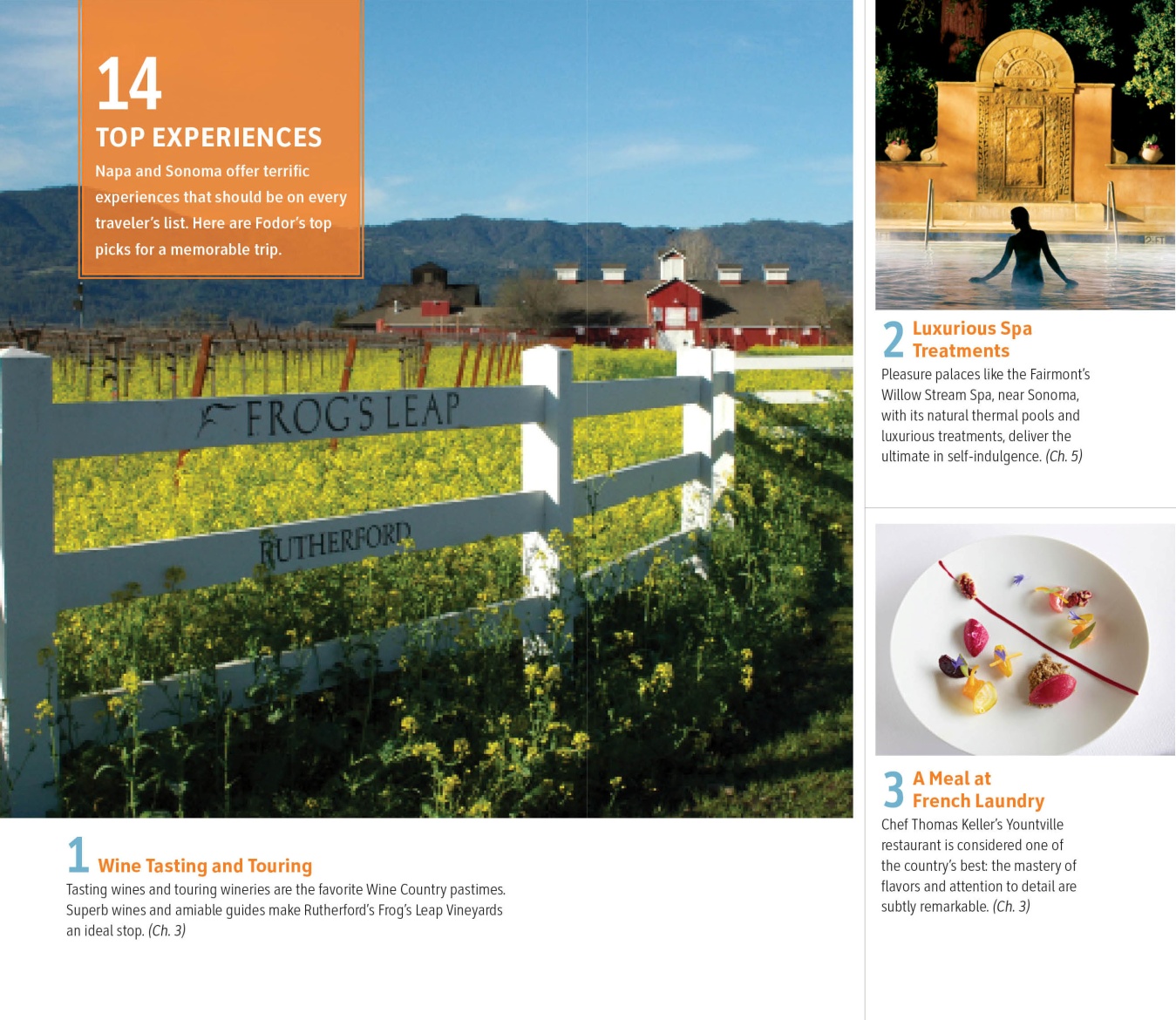 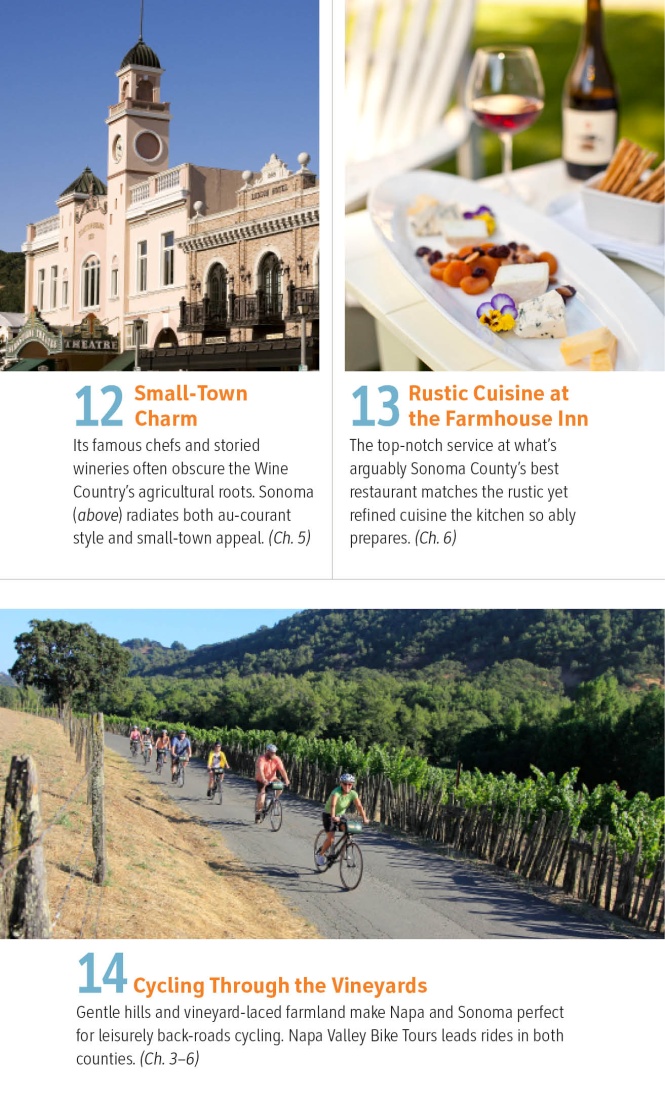 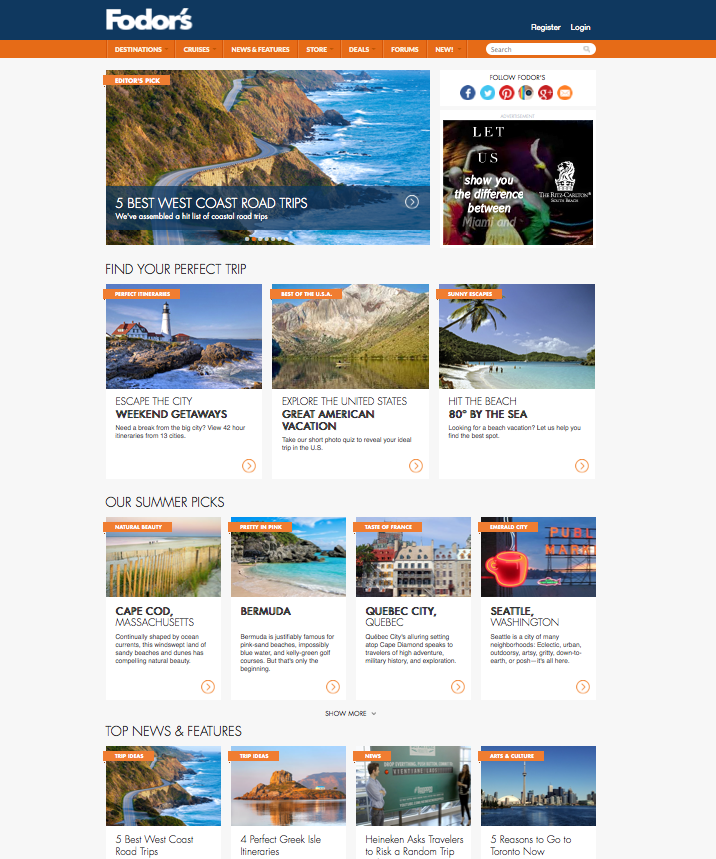 Redesigned Homepage
Fodors.com
5-6 million monthly unique visits

Destination Pages
Special Features
The Go List
Fodor’s 100 Hotels
80 Degrees
Blog—over 1M page views monthly
Responsive design for tablet, desktop, and smartphones
Fodors.com
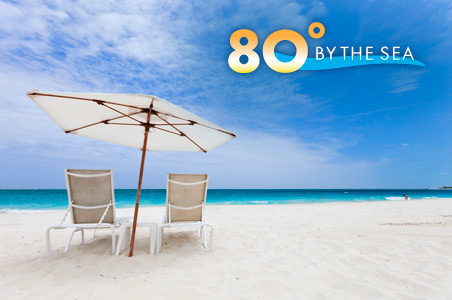 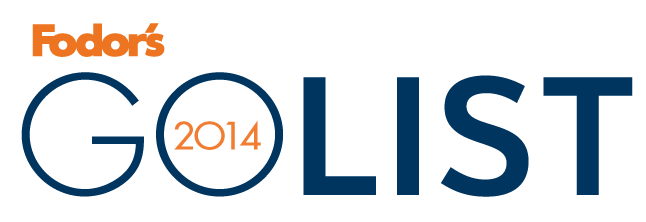 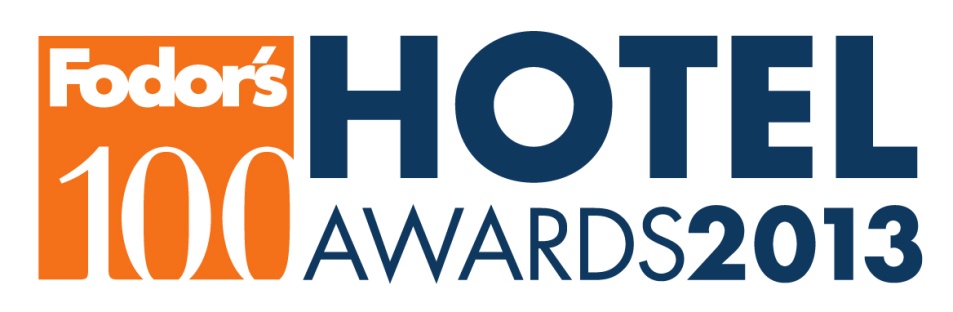 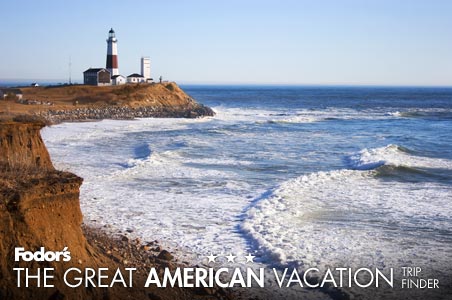 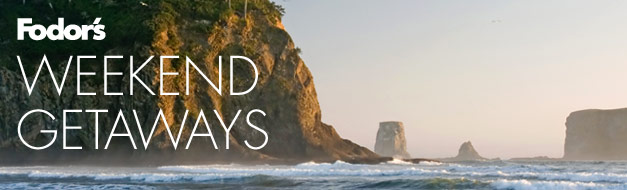 City Guides Apps Cover 22 Destinations
21 Cities As of July
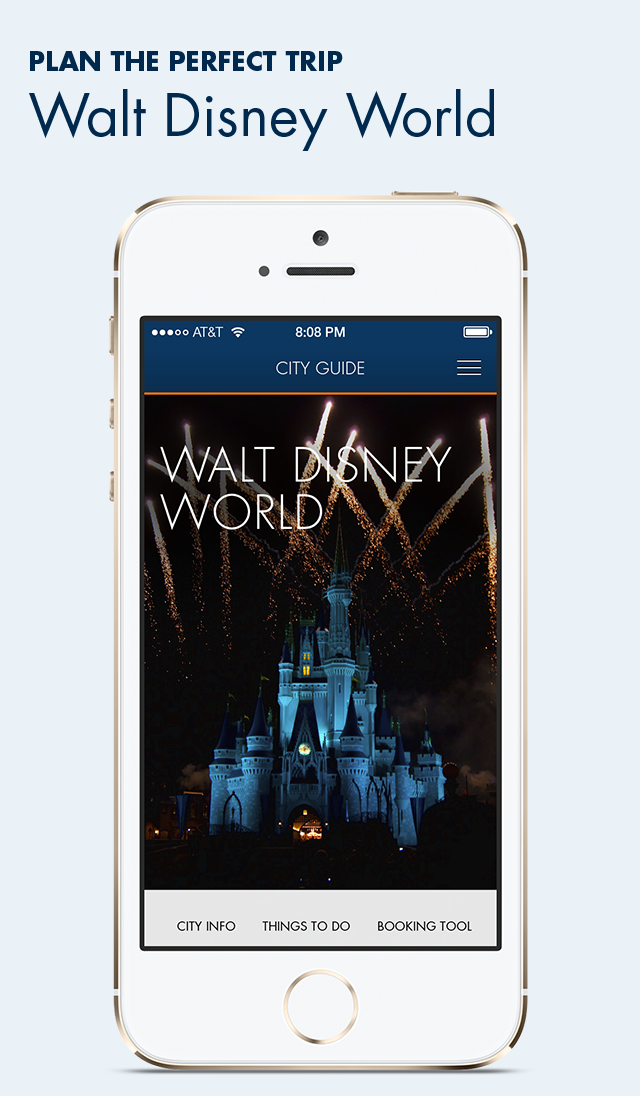 Most Popular Cities:
1. New York City
2. Paris
3. London
4. Rome
5. San Francisco
6. Barcelona
7. Amsterdam 
8. Chicago
9. Las Vegas 
10. Boston
Social Media Reaches 660, 000 Followers
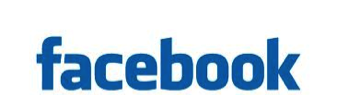 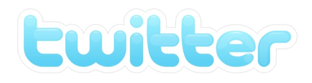 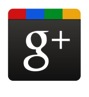 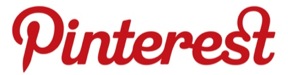 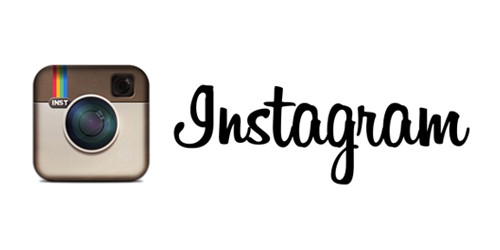 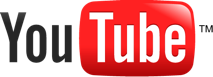 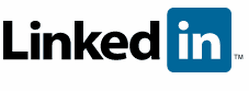 Social Growth
KEY PRIORITY: Create Once, Publish Everywhere
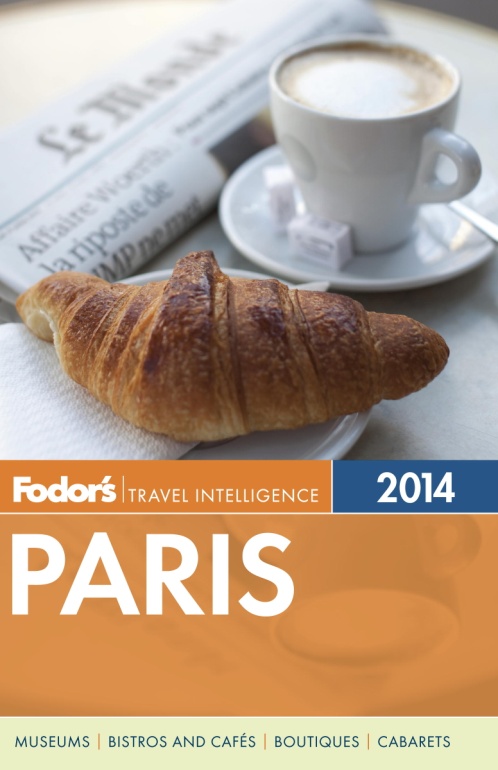 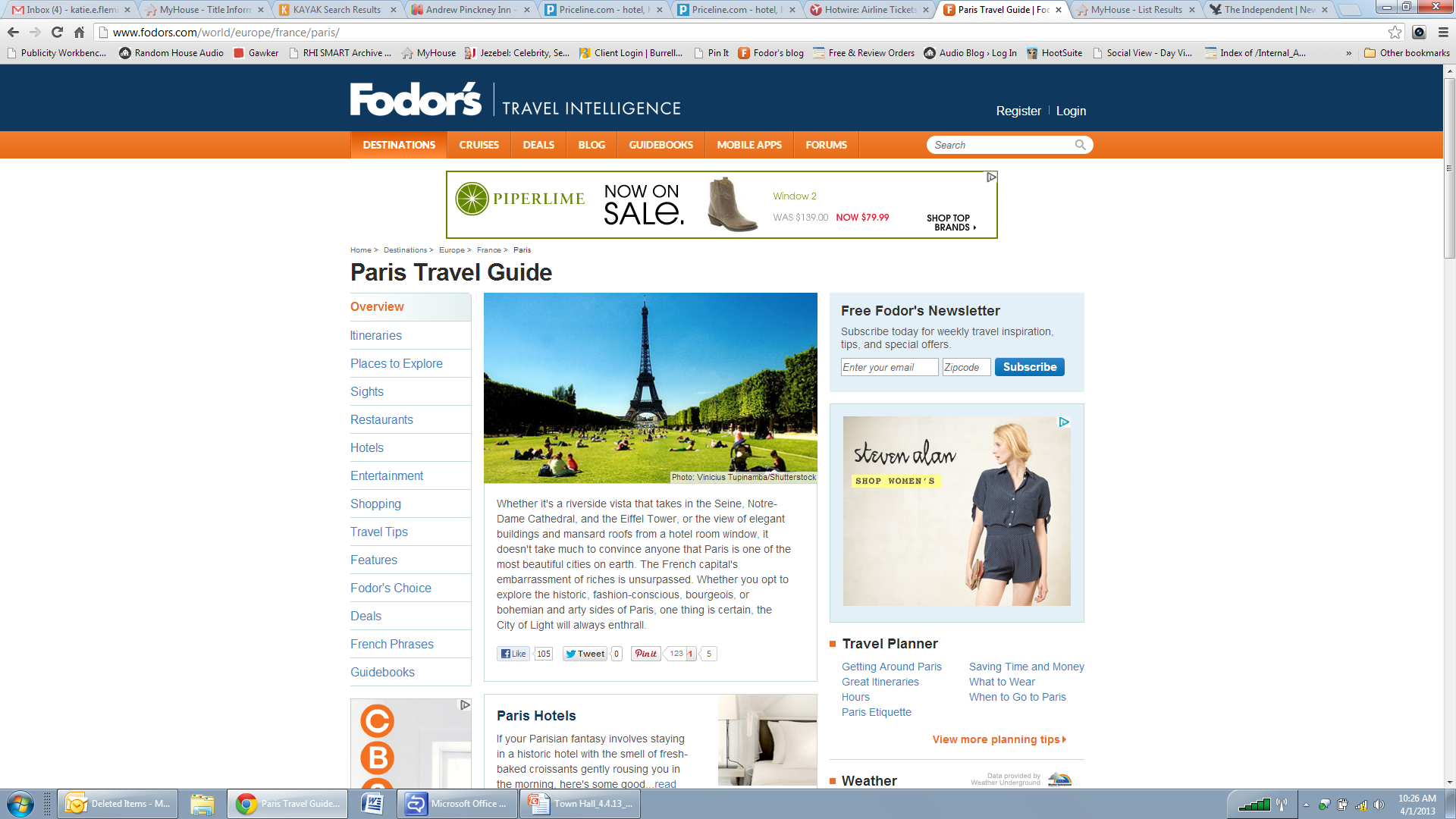 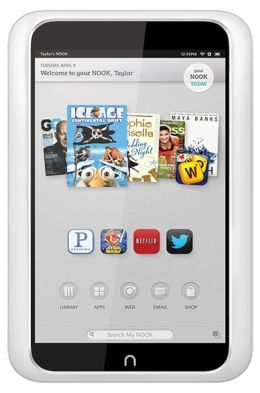 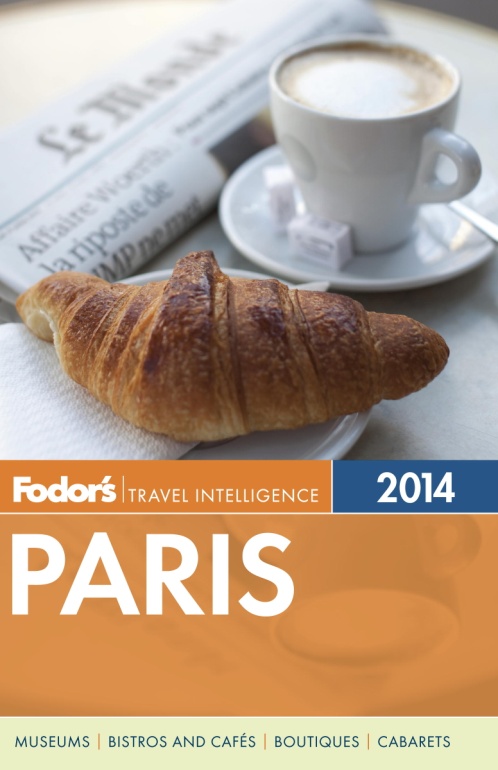 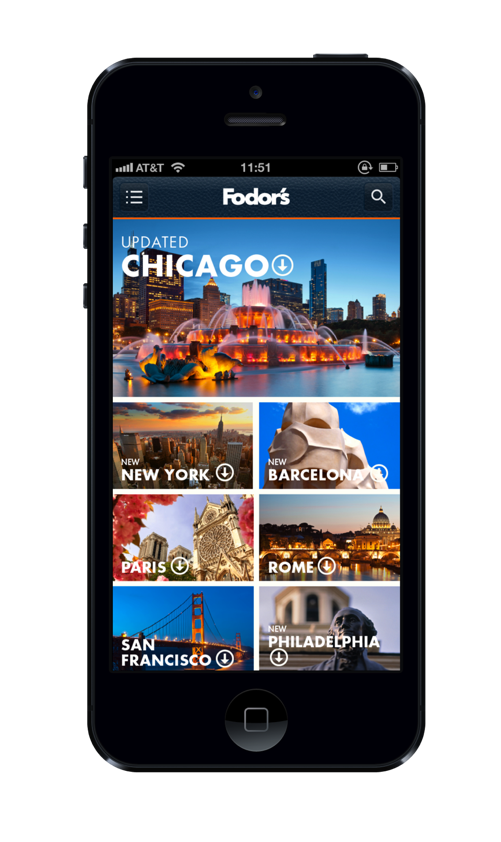 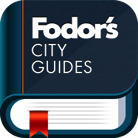 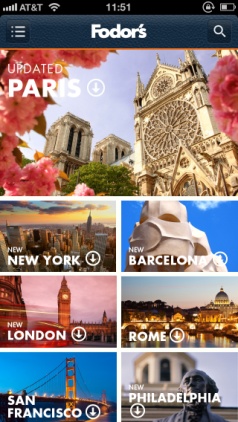 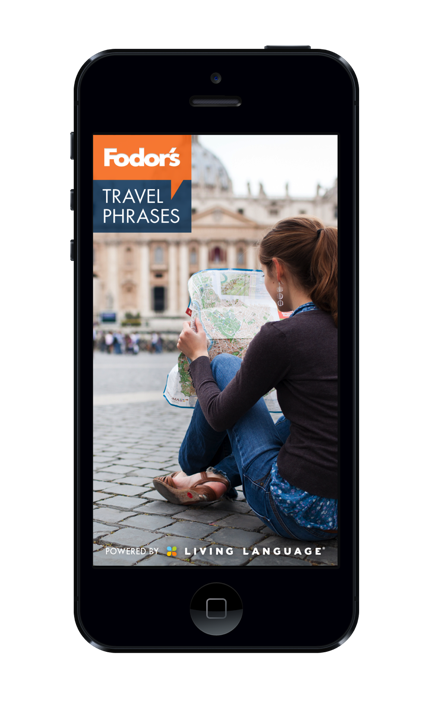